Establishing collaborative relationships with 
local referral agencies to increase WIC clientele 
in Clackamas County, Oregon
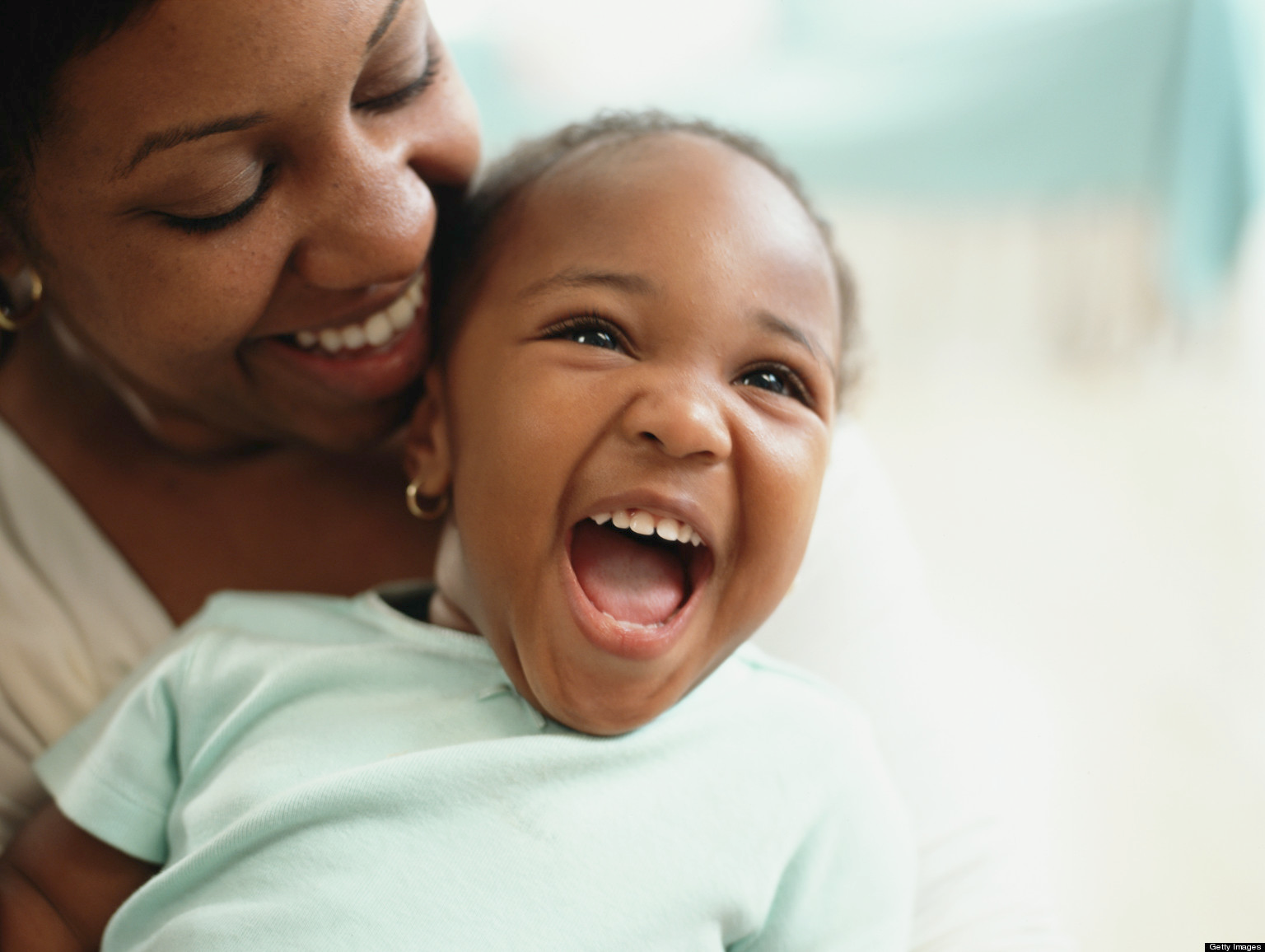 Andrea Cox, Jaime Ruisi, Sarah Larimer
WIC Overview
2
http://youtu.be/ghPyQAwNHi0
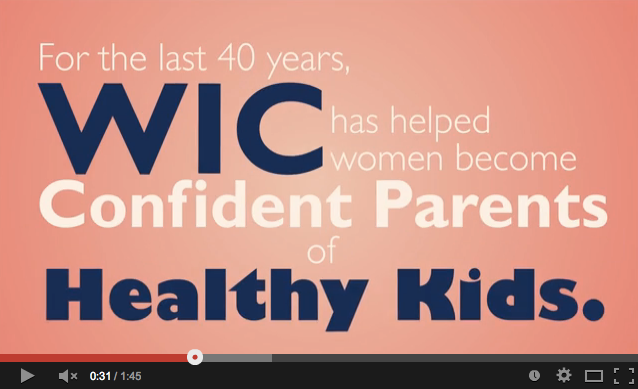 WIC
The Supplemental Nutrition Program for Women, Infants, and Children

Aims to help low-income pregnant, postpartum and breastfeeding women as well as children up to the age of five by making nutritious foods available 

Provides nutrition education, breastfeeding 
   services, and healthcare referrals
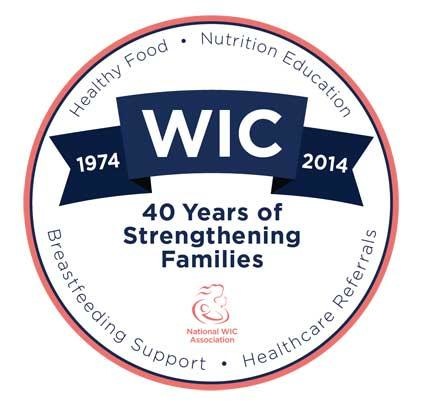 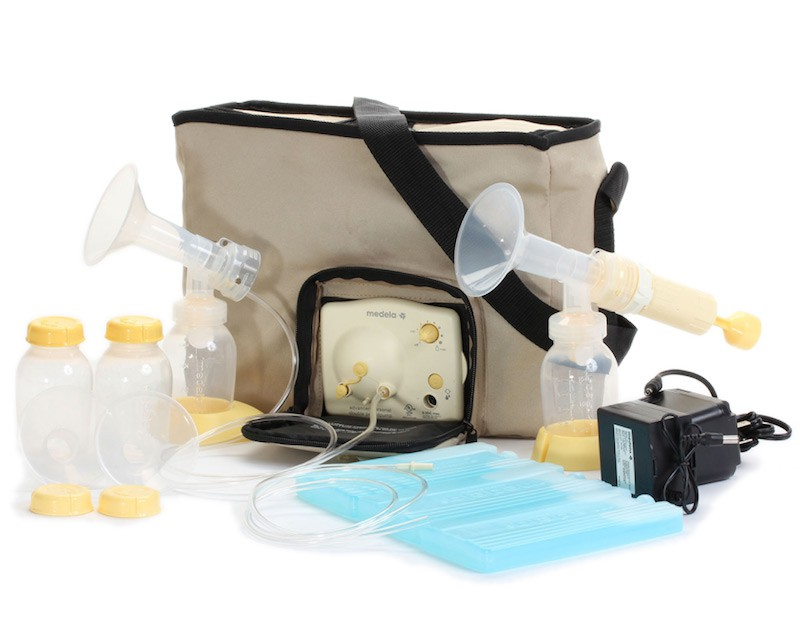 Services Provided
Nutrition education through counseling, classes 
   and educational resources

Referrals to health and human 
   services

Breastfeeding education and 
    support
Fruits & Vegetables
Peanut Butter
Legumes
Juice
Grains
Eggs
Dairy
Foods provided
Food packages are specialized for pregnant, breastfeeding and postpartum women 

Packages are different for infants and children

All packages are designed to deliver essential nutrients to WIC clients
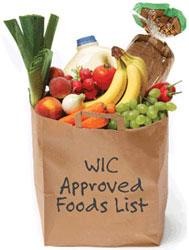 The Problem…
Not all women are taking advantage of WIC services!

WIC agencies across the nation are experiencing 
low enrollment rates

    Why?
Lack of knowledge
Low health literacy
Low collaboration with other government programs (i.e. Head Start) due to location and staff workloads
Gilbert D, Nanda J, Paige D. Securing the safety net: Concurrent participation in income eligible assistance programs. Matern Child Health J. 2014;18:604-612.
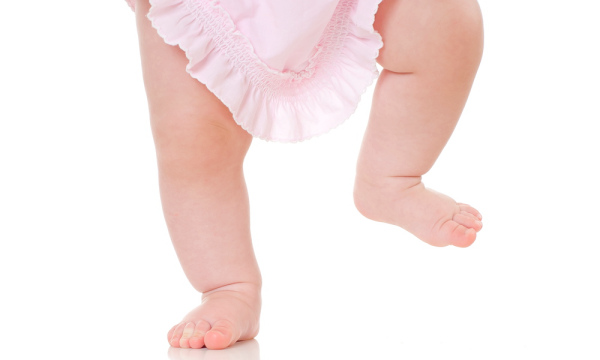 Our Goal
To increase enrollment of pregnant women in the Clackamas County Special Supplemental Nutrition Program for Women, Infants and Children (WIC) program by informing medical personnel at referral agencies about WIC’s services.
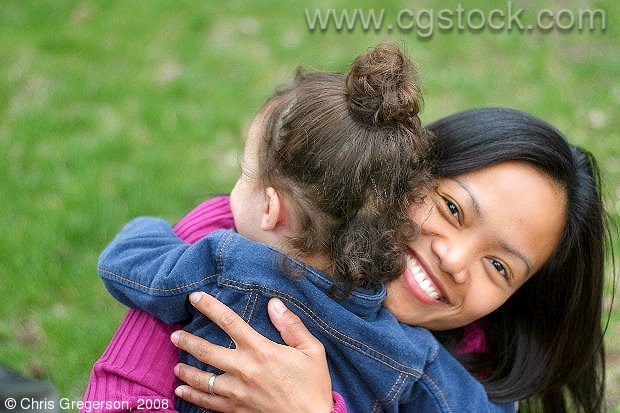 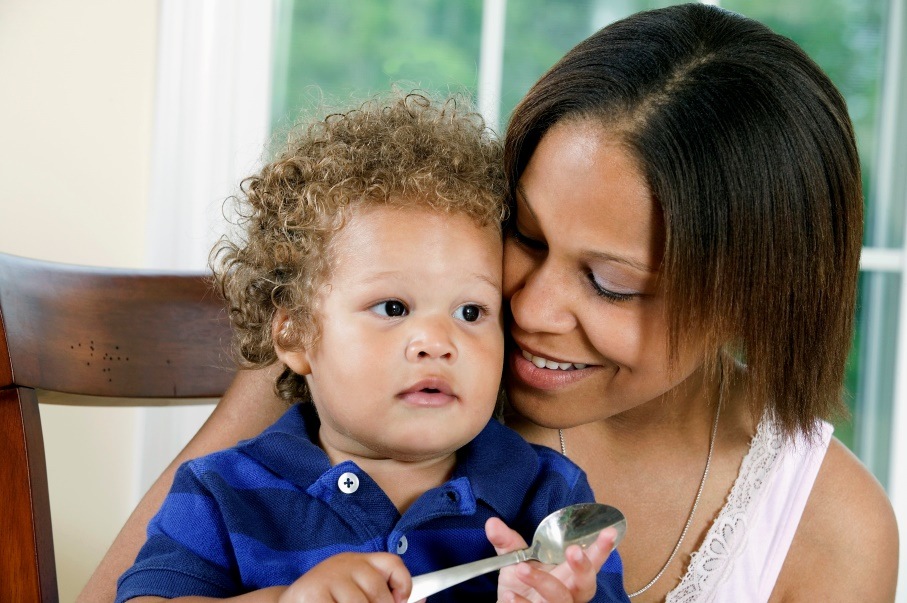 Objectives
By December 14th, 2015, we aim to increase the number of women on Medicaid in Clackamas County who are also enrolled in WIC from 15-20% to 25-30% compared to December 2013.

By December 14th, 2015, we plan to increase the total number of WIC eligible women who receive WIC services by 7% in Clackamas County compared to December 2013.

By March 1st 2015, we plan to increase the number of WIC referrals from medical agencies within Clackamas County by 20% compared to December 2013.
Significance
By administering food and nutrition services, WIC has decreased the risk of poor birth outcomes and improved the health of participants during a critical time of development


Pregnant women enrolled in WIC receive earlier prenatal care, experience more full-term pregnancies, have fewer low birth weight babies and fewer fetal and infant deaths
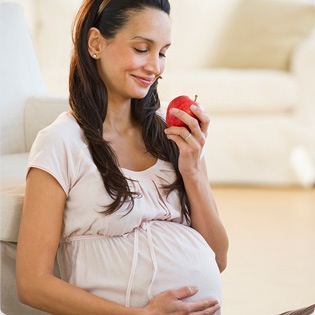 Khanani I, Elam J, Hearn R, et al. The impact of prenatal WIC participation on infant mortality and racial disparities. Am J Public Health. 2010;100(Supp1):S204–S209. <http://www-ncbi-nlm-nih-gov.liboff.ohsu.edu/pmc/articles/PMC2837444/>.
Significance
In 2011, only 70% of women on Medicaid nationally utilized WIC services

Rates of pregnant women enrolled on WIC in Clackamas County are among the lowest in the state

In 2013, 31% of eligible pregnant women utilized WIC in Clackamas County, 45% of women utilized WIC in Oregon overall

Increased participation in WIC services would ultimately lead to better birth outcomes and healthier moms in Clackamas County, Oregon
El-Bastawissi AY, Peters R, Sasseen K, Bell T, Manolopoulus R. Effect of the Washington Special Supplemental Nutrition Program for Women; Infants and Children. Matern Child Health J. 2007; http://link.springer.com.liboff.ohsu.edu/article/10.1007/s10995-007-0212-5/fulltext.html
Target Audience
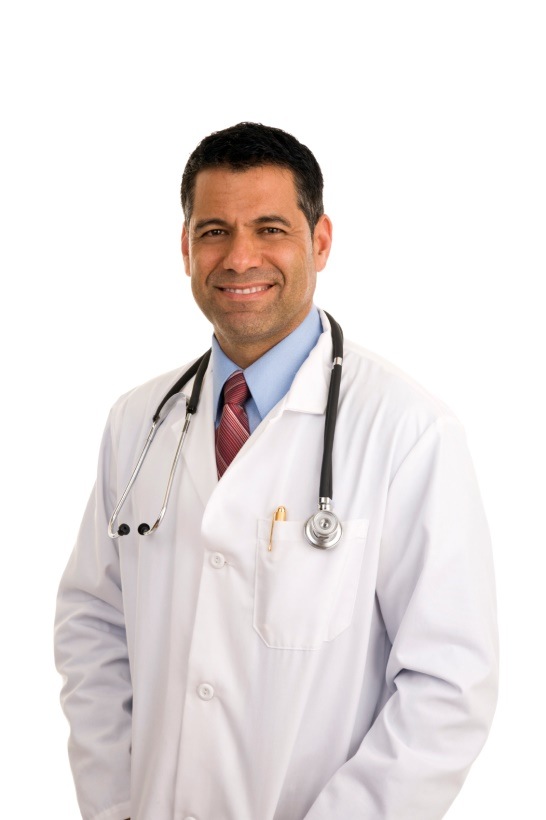 Health Providers in Clackamas County, Oregon
WIC provided
Pregnancy resources



Women, children and infants that qualify for the WIC program in Clackamas County, Oregon
Residential
Income
Nutrition Risk
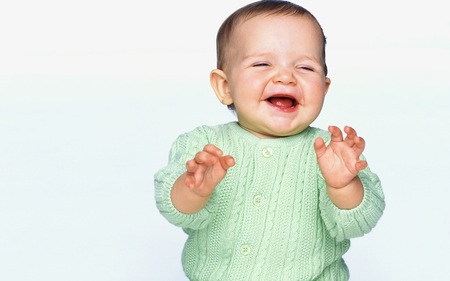 [Speaker Notes: Planned Parenthood located in SE Portland
Pregnancy Resource Centers located in Gresham, Clackamas, Sandy, Estacada, Lake Oswego and SE Portland
Pregnancy Care Centers in Molalla and Canby
Medical Providers in Clackamas County - 117 total, list provided by Clackamas County WIC

Women who are pregnant, postpartum, or breastfeeding
Infants up to their first birthday 
Children up to their fifth birthday
Income- cannot exceed more than 185% of the federal poverty income guidlines]
Methodology
WIC educates referring agencies
Referring agencies increase number of referrals to WIC
More clients sign up for WIC benefits
Educational Materials
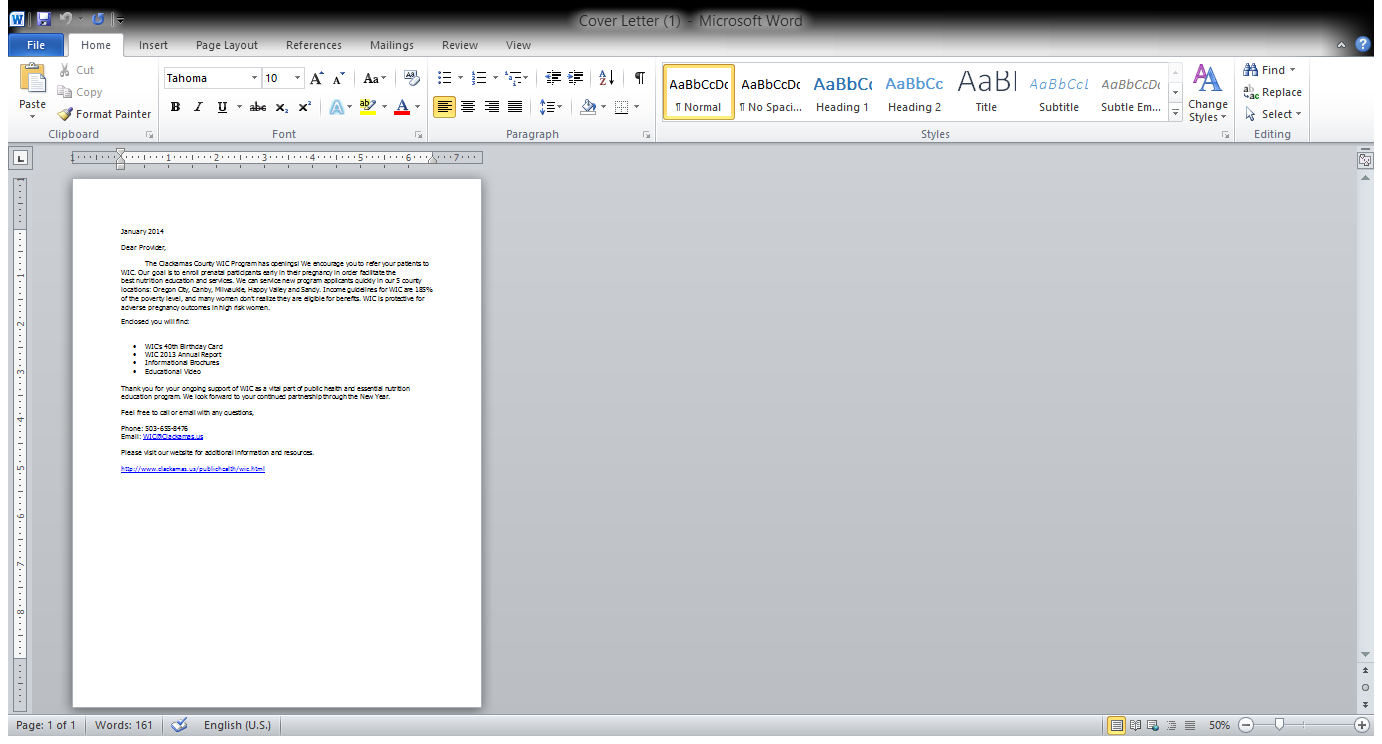 WIC 40th Birthday Card- Coming Soon!
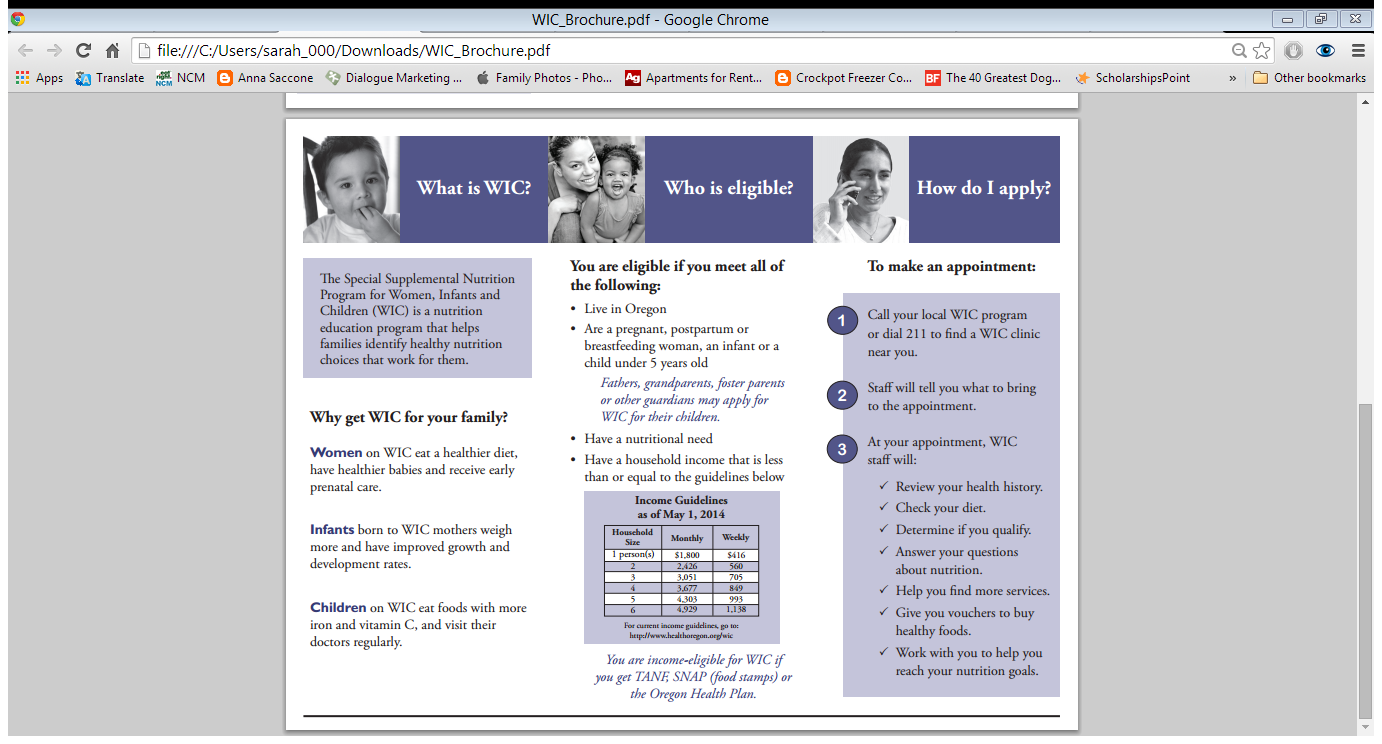 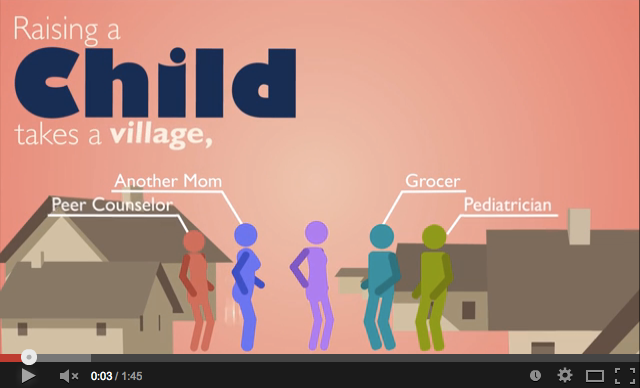 Time Table
Evaluation
Every month, WIC documents :
Total number of participants
How new participants heard about WIC 

In December of 2015, the Clackamas County WIC will reevaluate the number of WIC eligible women on Medicaid in the Clackamas County area.
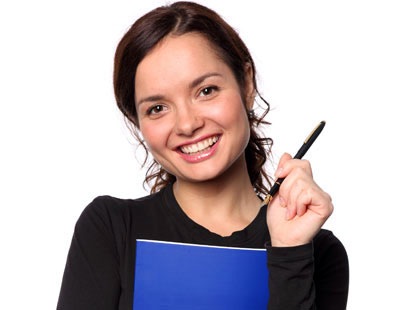 Budget
Thank you Clackamas County WIC and our mentor Julie Aalbers!
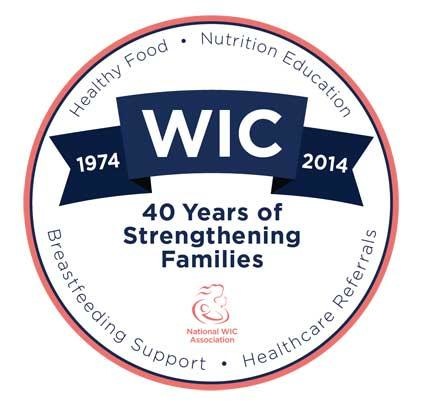